الصّف : الثالث المادة : لغة عربيّة تدريبٌ لغويٌّ
الموضوع :
حروف النّفي
مخرجات التعلّم
أن تقرأ الجُمل قراءةً جهريّةً سليمةً .
	أن تتعرّف  على حروف النّفي التي تسبقُ الفعل .
	أن تصيغ جملاً وفقَ نمطٍ مُعطى مُستخدماً حروف النّفي
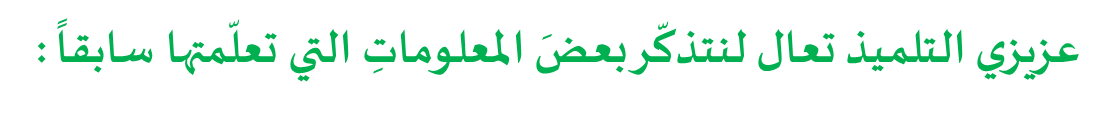 -  ما أنواع الكلمة ؟
اسم      – فعل         – حرف
 
  -  ما أنواعُ الفعل ؟
                                  مضارع    - ماضي     - أمر 
 
- ما حركةُ آخر الفعل المضارع ؟ الضمّة        

- ما حركةُ آخرِ الفعلِ الماضي ؟ الفتحة
والآن عزيزي تعال نتذكر بعضَ حروفِ النّفي التي تسبقُ الفِعلَ :
- لم يتابعْ على التلفاز قصّة حقيقيةً .
	- لن أصيبَ أحداً بأذى .
	- لا , لا أريدُ أن أصبح رجلاً آلياً . 
	- ما أحبّ ماهر أن يتحوّل إلى رجلٍ آلي .
ما الأدواتُ  التي نفتْ الأفعالَ في الأمثلةِ السّابقة؟
ماذا نستنتج :
أتعلّمُ
حركةُ الفعلِ المُضارعِ :
الضّمّةُ : إذا لم يتّصِلْ به شيْ . 
السّكون : بعدَ  " لم " .
الفتحة : بعدَ " لن "
" ما "  و " لا " : حرفان نافيان لا يغيّرانِ من حركةِ الفعل ِ
أصوغُ جُملاً وفقَ ما يأتي  :
تدريب:
يسافرْ زيدٌ إلى بلدتهِ
لم يتأخّرْ ماهرٌ عن المدرسة .          – لم
لن أقصّرَ بواجبي                           - لن
لا أمدّ يدي إلى مُمتلكاتِ الآخرين     - لا
- ما شاهدْتُ التّلفازَ اليومَ                 - ما
أهملَ واجباتي المدرسيّة
أشربُ الشّايَ ساحناً
زرتُ صديقي اليومَ
أكمل ما يلي :
تدريب:
حركة الفعل المضارع بعد " لم " ...........................
حركةُ الفعل المضارع بعد "لن " ...........................
لا تتغير حركة الفعل بعد حرفي النّفي :    ............. و...........